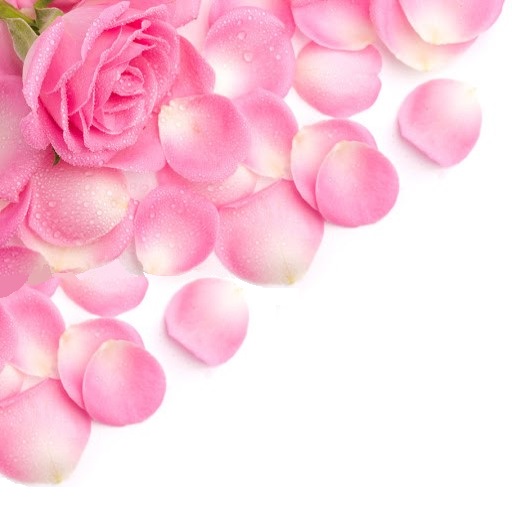 新衣新酒新皮袋
路加福音5：33-38
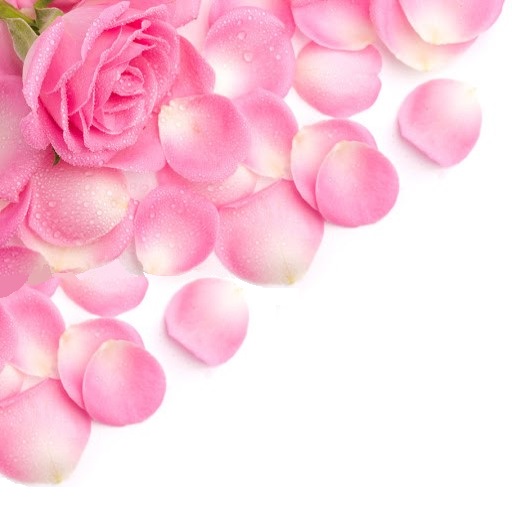 主賜平安
。。。。。。。
新衣新酒新皮袋
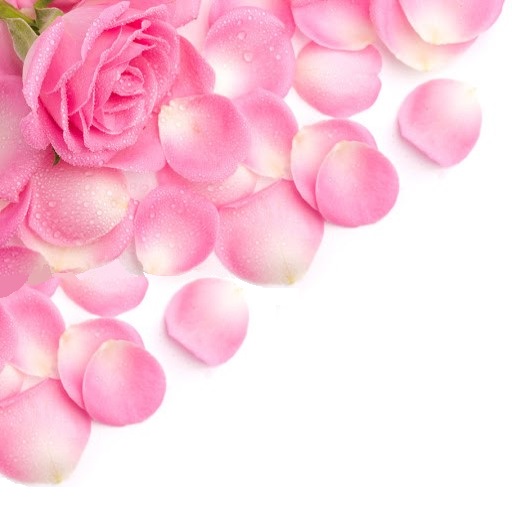 主賜平安
新人新心新生命
新衣新酒新皮袋
路加福音5：33-39
33 他們說：「約翰的門徒屢次禁食、祈禱，法利賽人的門徒也是這樣，唯獨你的門徒又吃又喝。」 
34 耶穌對他們說：「新郎和陪伴之人同在的時候，豈能叫陪伴之人禁食呢？ 
35 但日子將到，新郎要離開他們，那日他們就要禁食了。」
36 耶穌又設一個比喻，對他們說：「沒有人把新衣服撕下一塊來補在舊衣服上，若是這樣，就把新的撕破了，並且所撕下來的那塊新的和舊的也不相稱。 
37 也沒有人把新酒裝在舊皮袋裡，若是這樣，新酒必將皮袋裂開，酒便漏出來，皮袋也就壞了。 
38 但新酒必須裝在新皮袋裡。
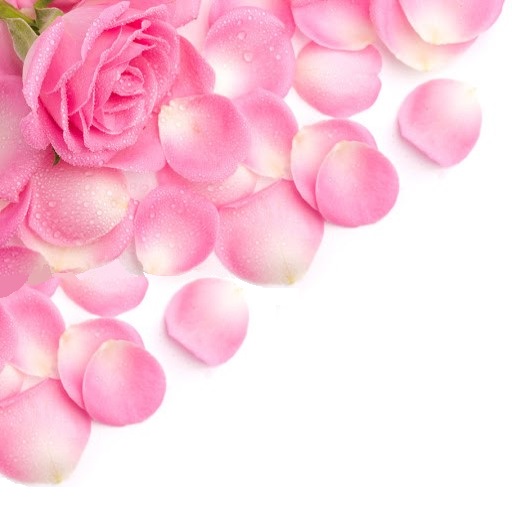 LET IT GO 
& MOVE ON !
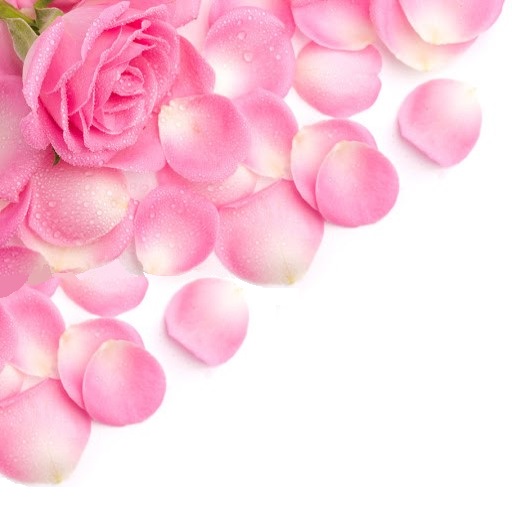 從舊轉新 在一念之間
捨得
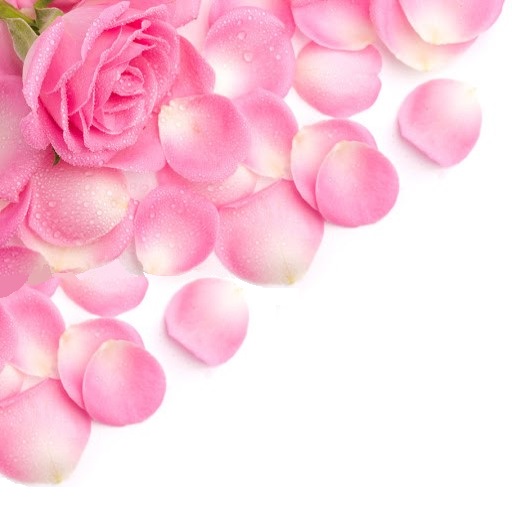 人活著不能只看昨天有什麼
也不能一直活在過去的痛苦
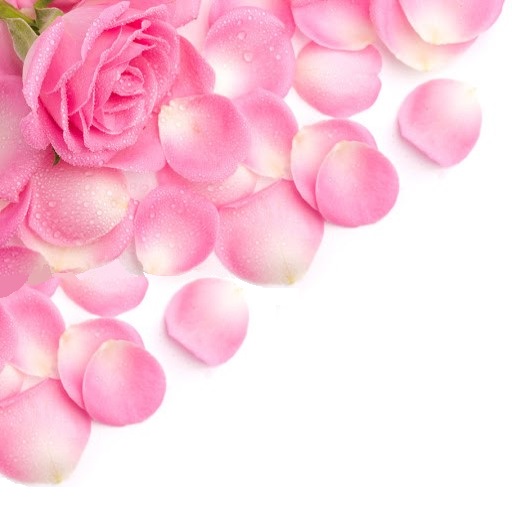 新人 新心 新生命
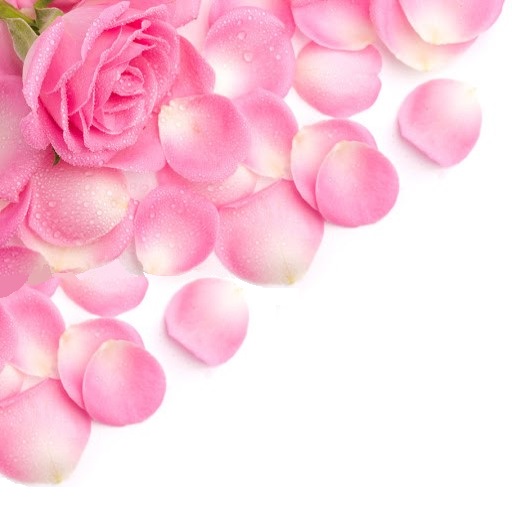 我今天為你祝福
我今天為你祝福
耶和華必天天看顧
你在家在外 你出你入
耶和華必一路保護
你當除去恐懼的心
因為這不是從神來
靠著耶穌永不搖動
我們一生蒙了大福